14. Vibrio (Δονακιο)
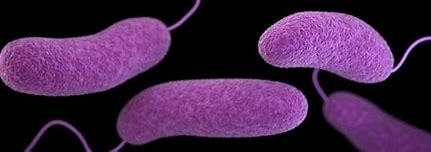 Μάθημα: Μικροβιολογία ΙΙ (Θ)
Τάξη: Γ΄ Βοηθός Ιατρικών και Βιολογικών Εργαστηρίων
Όνομ/νυμο Καθηγήτριας: Βασιλείου Άννα  
6ο ΕΠΑ.Λ Ιωαννίνων 
Σχ. Έτος: 2024-25
γένοσ Vibrio
Περιλαμβάνει πάνω από 35 είδη.
Είναι Gram (-) βακτήρια
Άσπορα
Κινητά
Λοφιότριχα
Προαιρετικά αναερόβια.
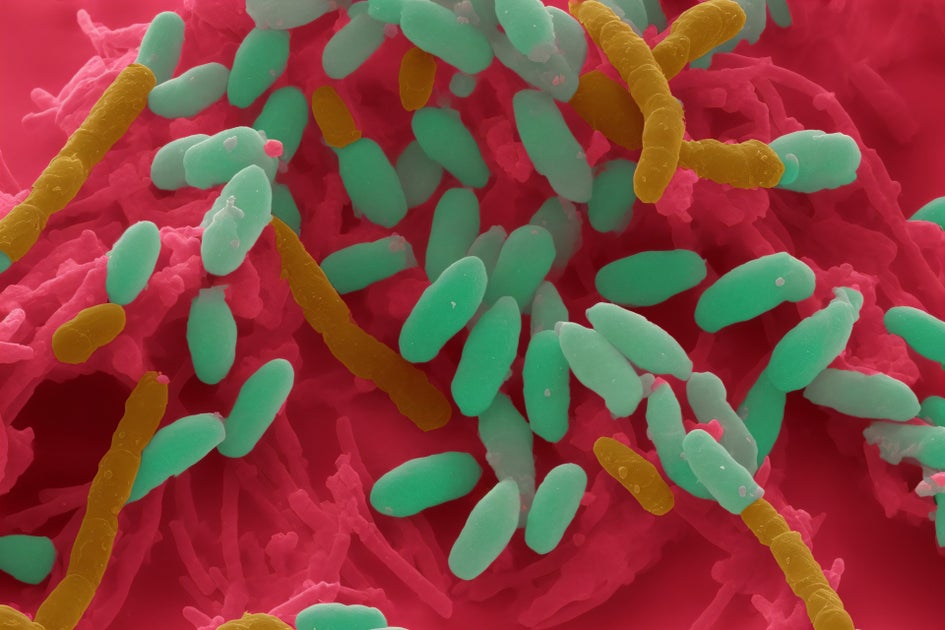 Vibrio cholerae (Δονaκιο τησ χολeρασ)Μορφολογια και Χρωση
Μικρό Gram (-) βακτηρίδιο.
Ευθύ ή με κάμψη (μοιάζει με κόμμα).
Κινείται με βλεφαρίδα σε κάθε πόλο.
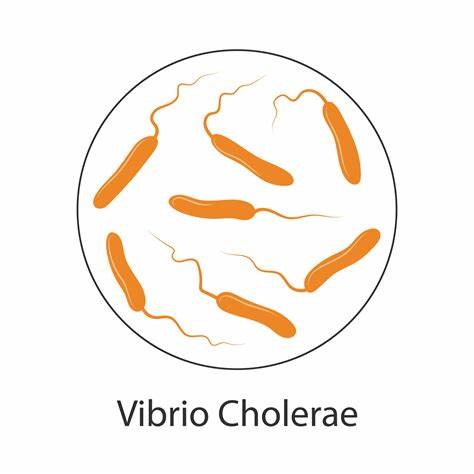 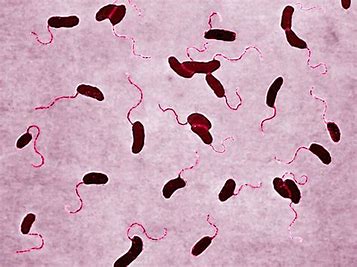 Καλλιέργεια
Κοινά και ειδικά θρεπτικά υλικά.
Αερόβιες συνθήκες
Τ = 37°C.
Αλκαλικό περιβάλλον (pH = 8-9).
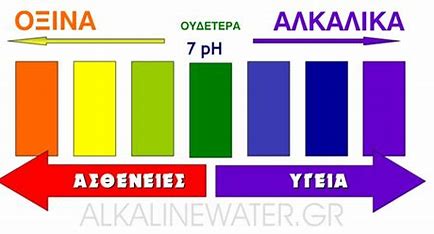 ΒιοχημικΕΣ ΙδιότητεΣ
Αντιγονική Συσταση
Διακρίνεται σε 6 ορολογικούς τύπους.
Τα στελέχη του ορότυπου Ο:1  προκαλούν τη Χολέρα.
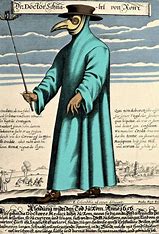 Παθογόνοσ Δραση
Παράγει εντεροτοξίνη που προκαλεί χολέρα.
Συμπτώματα:
Μυϊκές συσπάσεις στην κοιλιά.
Εμετοί.
Διαρροϊκές κενώσεις ("ρυζόνερο").
Αφυδάτωση, απώλεια ηλεκτρολυτών (πιθανός θάνατος).
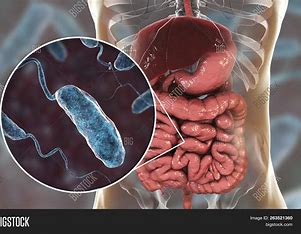 ΧΟΛΕΡΑ
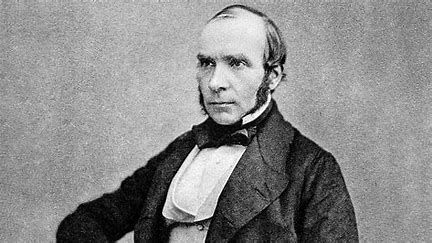 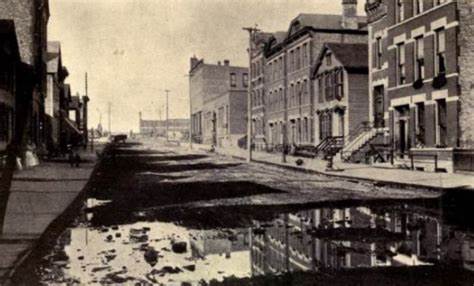 Τζον Σνόου 
Πατέρας της σύγχρονης επιδημιολογίας
Νίκησε τη Χολέρα
Έλις Τσέσμπροου
Μηχανικός που έσωσε το Σικάγο από τη χολέρα
Επιδημιολογία
Μετάδοση μέσω μολυσμένου νερού και τροφίμων.
Οι μεγάλες επιδημίες οφείλονται κυρίως στο νερό.
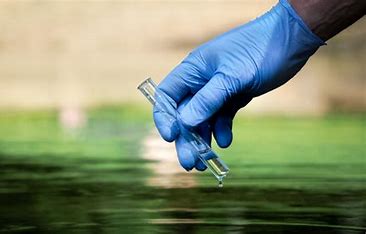 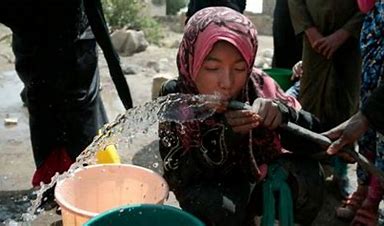 Εργαστηριακη Διαγνωση
Δειγματοληψία από υδαρείς κενώσεις.
Καλλιέργεια σε αλκαλικό πεπτονικό ζωμό (37°C, 6-8 ώρες).
Ανακαλλιέργεια σε TCBS άγαρ (37°C, 24 ώρες).
Επιλογή κίτρινων αποικιών -> Βιοχημικές δοκιμασίες.
Δοκιμασίες συγκόλλησης με αντί Ο-1 ορό.
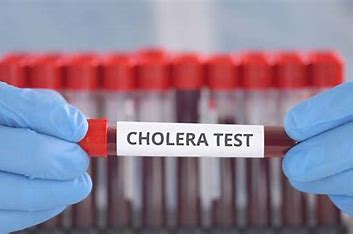 Προφυλαξη
Αναφορά κρουσμάτων.
Υγειονομική βελτίωση (ύδρευση, αποχέτευση).
Βράσιμο νερού, αποφυγή ωμών τροφών.
Εμβολιασμός σε ενδημικές περιοχές.
Θεραπεια
Αντιμετώπιση αφυδάτωσης:
- Χορήγηση ορών
Χημειοθεραπευτικά για μείωση:
- Βακτηρίων
- Μικροβιοφορίας
Φάρμακο εκλογής  Τετρακυκλίνη
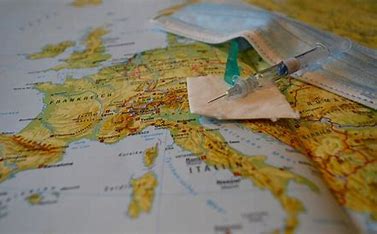 τελοσ